Тенденции демографического поведения населения Вологодской области в контексте здоровьесбережения
Круглый стол
«Репродуктивное здоровье в эпицентре сбережения традиционных семейных ценностей»
Шабунова Александра Анатольевна
доктор экономических наук, доцент, 
директор Вологодского научного центра РАН
ФГБУН ВолНЦ РАН, 3 июля 2025 г.
2
Демографические тренды
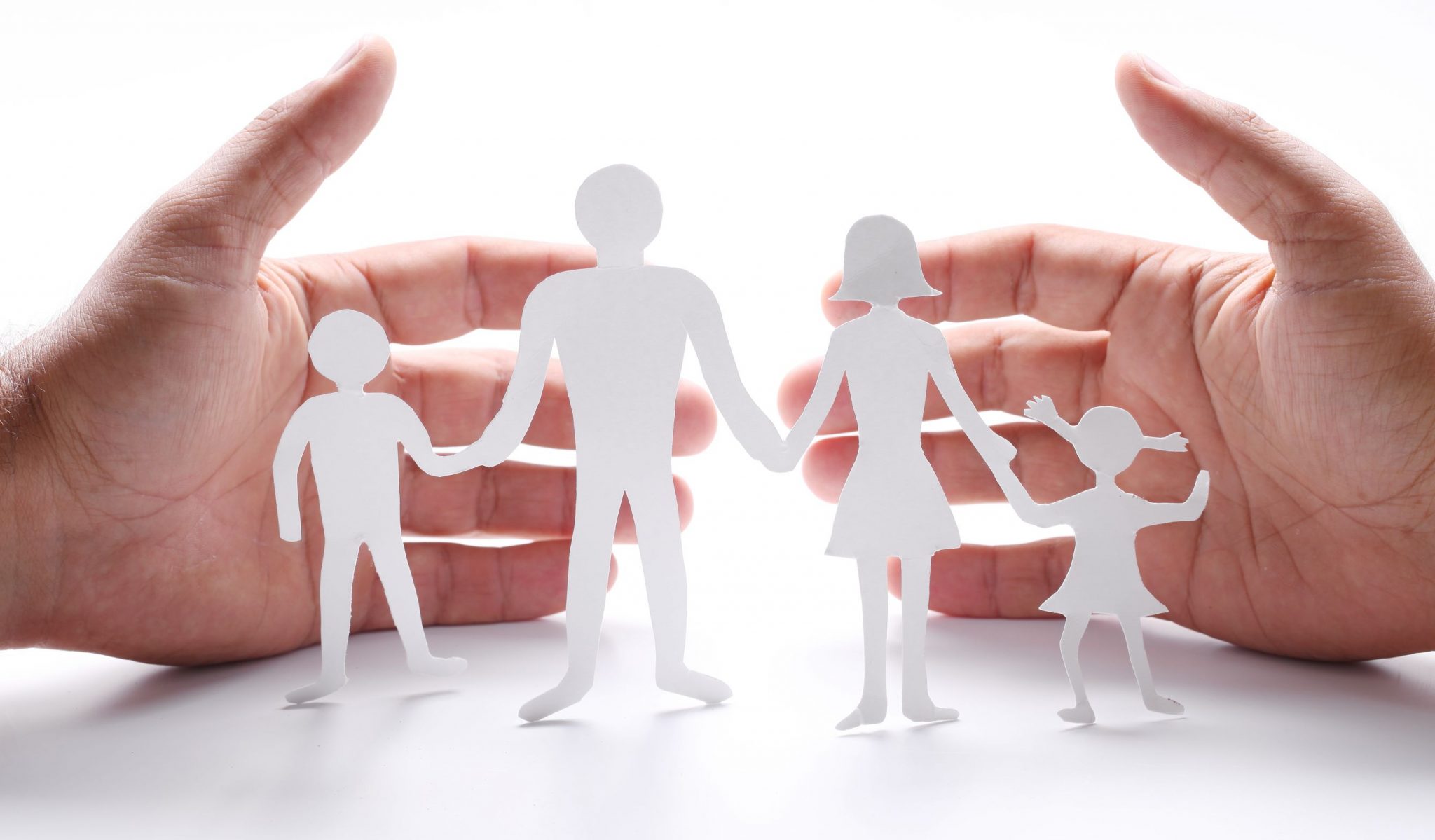 Глобальные факторы долгосрочного развития
3
Новые возможности и риски долгосрочного развития России и ее регионов связаны с глобальными вызовами и изменениями в экономической, технологической, демографической и экологической сферах:
▪ смещение центра экономической «тяжести» с Запада на Восток, с развитых экономик на развивающиеся рынки;
▪ трансформация мировой системы расселения, рабочей силы и потребления;
▪ развитие новых технологий и усиление мировой конкуренции за технологическое первенство;
▪ климатические изменения и усиление климатического регулирования.
Структура мирового населенияв 1950-2100 гг. (средний вариант прогноза), % к итогу
Источник: World Population Prospects 2022 / UN.
[Speaker Notes: Теперь обратимся непосредственно к основным исследовательским выводам.
Вывод 1. Перспективы развития экономики регионов во многом определяются процессами, происходящими в мировой и национальной экономике, достигнутым уровнем развития регионов.
Во-первых, мир вступил в период трансформации, который характеризуется глубокой рецессией глобальной экономики, снижением потоков инвестиций, замедлением процессов формирования новых транснациональных производственных цепочек.
Во-вторых, происходит смена технологического уклада, в результате, производство все более активно проникают такие технологические новации, как: цифровизация, робототехника, аддитивные технологии и т.п.
В-третьих, наблюдается трансформация мировой системы расселения, рабочей силы и потребления;
И в-четвертых, формируются новые региональные центры экономического и политического влияния.
В этих условиях для России все более актуальным становится обеспечение устойчивого развития экономики на новой технологической основе за счет трансформации структуры экономики, повышения ее диверсифицированности, конкурентоспособности.]
Новые мировые демографические тренды
4
В-третьих
В 2023 г. население Китая сократилось впервые как минимум с 1950 г., начиная с которого ООН публикует статистику народонаселения.
Во-первых
Число жителей Земли перешло рубеж в 8 млрд человек
Во-вторых
Индия превзошла по численности населения Китай, до сих пор самую многонаселенную страну мира
В-четвертых
Число людей 50 лет и старше в мире впервые превысило число детей до 15 лет – 2,021 млрд и 2,011 млрд соответственно. 
Возрастная структура населения Земли  сейчас: 
2 млрд детей, 
2 млрд людей возраста 50+ и 
4 млрд молодежи и взрослых моложе 50 лет.
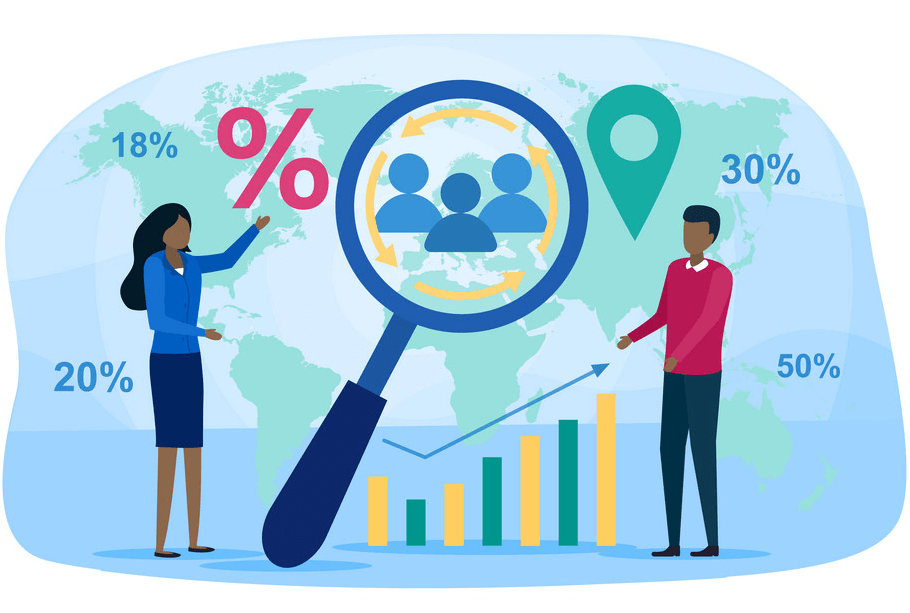 [Speaker Notes: Остановлюсь на 4 наиболее важных демографических вехах :
Во- первых –число жителей земли перешло рубеж в 8 млрд. Дальнейший рост населения мира будет основан не столько на повышении рождаемости, сколько на увеличении ОПЖ
Во-вторых – Индия превзошла по численности Китай и к 2035 г. число жителей Индии  увеличится с 1,43 млрд до 1,57 млрд
В – третьих впервые за многие десятилетия зафиксировано сокращение населения Китая, которое будет постепенно продолжаться
В- четвертых – число людей в возрасте 50+ в мире впервые превысило число детей до 15 лет. Уже к 2050 году превышение будет больше чем в 1,5 раза.
По оценкам экспертов именно разворот возрастной структуры экономически самый значимый.]
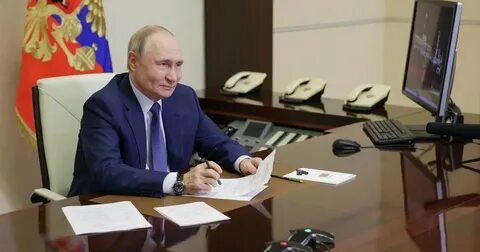 Указом Президента РФ от 7 мая 2024 года №309 определены национальные цели развития Российской Федерации на период до 2030 года и на перспективу до 2036 года, среди которых на первом месте — сохранение населения, укрепление здоровья и повышение благополучия людей, поддержка семьи
5
Новые национальные проекты
Национальный проект «Семья» призван повысить уровень рождаемости в стране. 

Цель национального проекта «Продолжительная и активная жизнь» — увеличение к 2030 году средней продолжительности жизни в России с нынешних 73 до 78 лет. Предполагает сбережение населения и увеличение продолжительности жизни до 78 лет к 2030 году. В рамках проекта есть меры по повышению ответственности граждан за своё здоровье, формированию культуры здоровья, в том числе здорового питания, в различных возрастных и социальных группах.
Обеспечение охраны здоровья работников. Трудовой кодекс РФ предусматривает различные трудовые гарантии, в том числе гарантии при временной нетрудоспособности, освобождение работников на несколько дней в зависимости от их возраста для прохождения диспансеризации, обязанности работодателя по обеспечению безопасных условий и охраны труда.
Сохранение репродуктивного здоровья населения. Включает повышение доступности и качества медицинской помощи женщинам в период беременности и родов, а также новорождённым детям, повышение эффективности технологии экстракорпорального оплодотворения.
Цифровизация здравоохранения. Включает широкий доступ населения к данным о собственном здоровье, развитие телемедицины.
Поддержка лиц с ограниченными возможностями здоровья. Включает обеспечение техническими средствами реабилитации, развитие безбарьерной среды, создание условий для профессионального развития и повышения занятости.
Поддержка старшего поколения. Включает развитие системы предоставления социальных услуг и медицинской помощи.
[Speaker Notes: На национальном уровне сохранение народонаселения осознается как важнейший фактор национальной безопасности; 
В нашей стране уделяется должное внимание формированию законодательных основ в сфере демографической политики
При разработке и реализации документов развития территорий, предприятий необходимо учитывать особенности и закономерности  демографического процессов.]
Мониторинговые исследования общественного здоровья ВолНЦ РАН
Мониторинг физического здоровья населения 
        проводится с 1999 года
Мониторинг психического здоровья и социального самочувствия населения
      проводится с 2002 года 
Мониторинг репродуктивного поведения населения 
      проводится с 2005 года
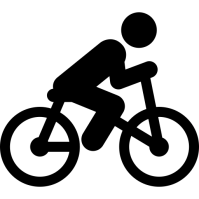 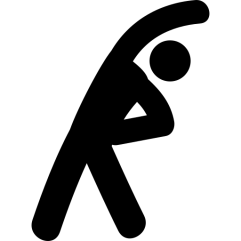 Форма проведения:  раздаточное анкетирование 
Периодичность: 1 раз в два года 
Территория: 2 крупных города – Вологда и Череповец, 8 муниципальных районов области
Объем выборки: 1500 человек
Возраст респондентов: по вопросам физического и психического здоровья - от 18 лет и старше, по вопросам репродуктивного здоровья – 15-49 лет
Выборка квотная по полу и возрасту, ошибка не превышает 5%
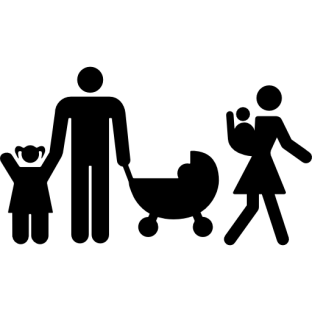 Исследования, посвященные изучению здоровья детей
Уникальный медико-социальный мониторинг «Изучение                                        условий формирования здорового поколения» 
        проводится ежегодно с 1995 года.
Форма проведения: социологический опрос по формализованной анкете родителей, врачей-педиатров, а также детей (по достижении ими возраста 10 лет, с согласия родителей)
Территория: города Вологда, Череповец, Кириллов, Великий Устюг и поселок городского типа Вожега 
Выборка: 
Все семьи с детьми, родившимися в марте 1995, 1998, 2001, 2004, 2014 гг. Количество обследуемых семей: 100 – в 1995, по 200 – в 1998-2004 г., 450 – в 2014 г
Продолжительность наблюдения за каждой из когорт – 17 лет (до момента совершеннолетия детей)
В 2019 году в исследовании участвует 251 семья
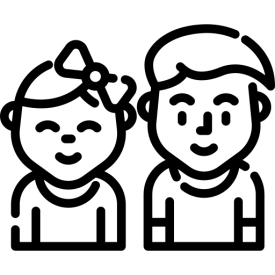 Факторы здоровья детей школьного возраста на примере                 г. Вологды и г. Череповца 2016 г., опросы родителей (1200 человек), интервью с медицинскими работниками
8
Прогноз численности населения Российской Федерации
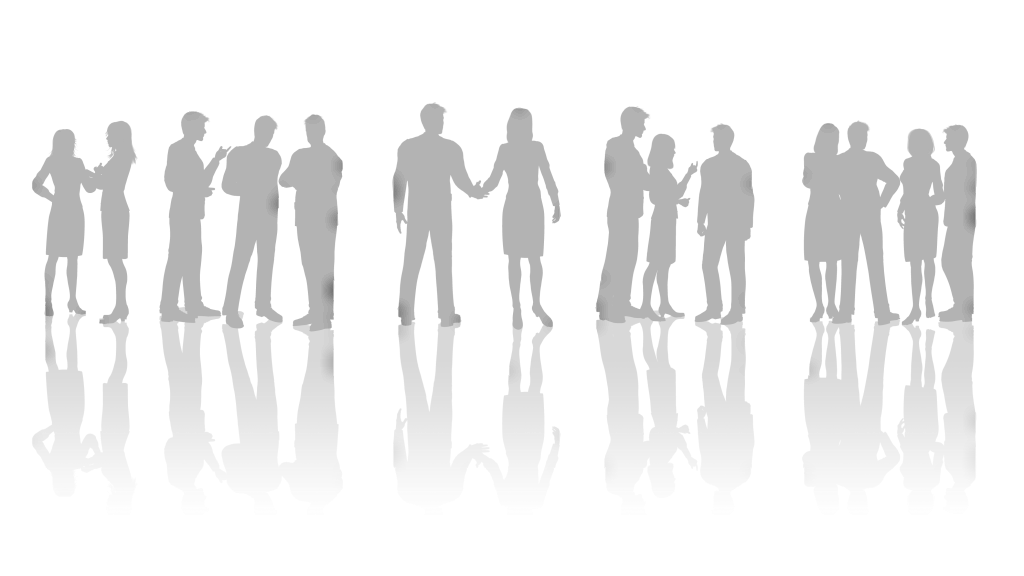 -15%
-14%
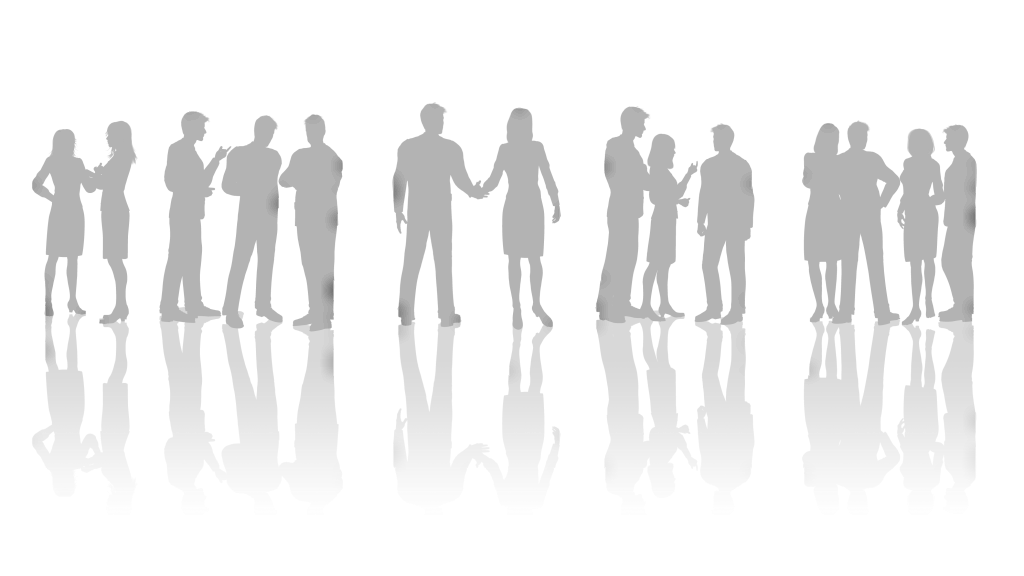 Прогноз численности населения Вологодской области
-18%
-8%
[Speaker Notes: По среднему варианту прогноза Росстата регион к 2045 г. потеряет 18% населения, 12% - городского и 20% - сельского. В том числе 8% молодежи. 
К 2030-2035 структурный фактор рождаемости не будет способствовать повышению рождаемости.
Несомненно, в таких условиях необходимо активизировать все резервы повышения рождаемости населения и миграционной привлекательности области.]
Численность постоянного населения муниципальных образований Вологодской области в 2000 и 2023 гг.* (тыс. человек; на начало года)
Среднемесячная номинальная начисленная 
заработная плата работников организаций 
в Вологодской области в 2023 г. составила:
в городах – 84690 руб.;
в сельской местности – 58486 руб.
Динамика среднесписочной численности работников по полному кругу организаций за период 2000-2021 гг., %
сокращение более чем в 2 раза
Зеленый – агломерационная зона    Синий – городская периферия    Красный – сельская периферия
Источник: данные Вологдастата.
9
10
Что для Вас является главной ценностью?
“Все говорят, что здоровье дороже всего; но никто этого не соблюдает.”Козьма Прутков
[Speaker Notes: Здоровье занимает лидирующее положение в иерархии ценностей вологжан, однако, в практических действиях по его сбережению это отражается не вполне четко. И это важный показатель того, что культуру здоровья формировать еще предстоит.]
Девальвация брака. Высокая разводимость, распостраненность сожительств
Доля сожительств, %
Число разводов на 1000 браков
Число разводов на 1000 браков
11
Источники: 1. Переписи населения 2002, 2010, микроперепись населения 2015, перепись 2020 2. Единая межведомственная информационно–статистическая система // Фед. служба гос. статистики. URL: https://fedstat.ru/; Бюллетень "Естественное движение населения Российской Федерации". URL: https://gks.ru/folder/11110/document/13269
[Speaker Notes: Дети появляются в союзе мужчины и женщины. Первый фактор РП – это брачность. 
В регионе крайне высока нестабильность браков – в 2023 г. на 1000 браков приходится 738 разводов
Анализ показал, что самые устойчивые браки заключаются в возрасте 22-25 лет.
Предразводное консультирование (в т.ч. работа семейных психологов) 
Просемейное воспитание с самого раннего возраста]
Численность женщин репродуктивного возраста (человек), Вологодская область
12
[Speaker Notes: Рождаемость населения определяют два фактора – половозрастная структура - численность населения в репродуктивном возрасте и репродуктивное поведение, которое в свою очередь так же имеет свой набор дерминант.
Структурный фактор – численность женщин, способных к деторождению. Как и численность всего населения, численность женщин репродуктивного возраста снижается. Однако динамика пятилетних групп внутри диапазона различна. После роста рождаемости начала 2000-х гг. растет число девушек до 24 лет (две группы на рис – 15-19 и 20-24 года)НО!!! Снижается число молодых женщин 25-34 года (25-29 и 30-34 года). 
Параллельно увеличивается число женщин, приближающихся к верхней границе возрастной группы (49 лет) – «работает» демографическое старение.]
Ожидаемое число детей
ОЖД – 1,94
СКР – 1,39
Нереализованный потенциал (0,55)
13
[Speaker Notes: Большей прогностической силой обладает показатель ожидаемого/планируемого числа детей. Это то число детей, которое вологжане планируют иметь в своей семье в реальных условиях. Оно ниже, что говорит о том, что условия жизни ограничивают реализацию репродуктивных предпочтений.
В среднем, ожидаемое число детей меньше 2 – 1,94. 
Потенциал многодетности – 18,7%.
Однако, если сопоставить ожидаемое число детей с реальным суммарным коэффициентом рождаемости – 1,39 – можно увидеть потенциальный «коридор возможностей» роста СКР.]
Женщины в репродуктивном возрасте - 259 262
В активном репродуктивном возрасте – 131 585
51%
259 262
80 842
146 702
44,4% в браке
В браке 14-49 -  120 299 + 86116 (сож) =206 415

В браке 20-39 – 71 873 + 62251 (сож) = 116427
54,6 % в браке
14
[Speaker Notes: В регионе по данным ВНП-2020 259 262 женщины в репродуктивном возрасте – от 14 до 49 лет. Посмотрим возрастную модель рождаемости – активные репродуктивные группы 25-30, 30-34, 20-24 и 35- 39 лет. Женщин 20-39 лет уже только 131 585 (это 51% численности женщин в репродуктивном возрасте). 
Анализ структурного фактора и возрастных трендов рождаемости, что максимальный вклад в рождаемость дает 51% численности женщин в репродуктивном возрасте
2) При этом в браке состоят только 44% женщин репр. возраста, и 55% женщин активного репродуктивного возраста. (потери 44%) 
3) Анализ детности женщин в репродуктивном возрасте показывает, что в процессе деторождения могут еще принять участие бездетные и малодетные женщины – таких 146 702. Но это могут быть однодетные 45 летние, например. Поэтому смотрим бездетных и женщин с 1-2 детьми в активном репродуктивном возрасте – таких только 80 842 (вне зависимости от брачности). 
Это наш репродуктивный базис – те, кто может еще рожать]
Условия, необходимые для рождения желаемого числа детей*, 2023 г. 
(% ответов «4» и «5» баллов, средний балл)**
* В представленном виде вопрос задаётся с 2023 г.
** Распределение ответов на вопрос «Какие условия необходимы Вам для рождения желаемого числа детей? (оцените значимость каждого условия по 5-бальной шкале от «1» – не имеет значения до «5» – имеет очень большое значение)».
Источник: данные мониторинга репродуктивного потенциала населения Вологодской области, ФГБУН ВолНЦ РАН (N=1500).
15
[Speaker Notes: Укрепляем материальный базис семьи 
Создаем благоприятную инфраструктуру как для появления ребенка – женские консультации в шаговой доступности, благоприятные режимы труда и отдыха (в том числе дополнительный  оплачиваемый отпуск беременным).
И дружественная для семей с детьми городская среда и доступная медицина, образование.]
В Вологодской области 190 акушеров-гинекологов (на 2023 г., в 2019 г. было 220 врачей).
Обеспеченность – 3,1 на 10 тыс женщин (в среднем по России - 5,5). При такой обеспеченности врачами акушерами-гинекологами и численности женщин при посещении врача только 2 раза в год время приема должно быть сокращено в 2 раза относительно нормативов Минздрава.
За 10 лет число акушерских коек в области снизилось на 30%.
 Частота самопроизвольных прерываний беременности составляет 15-20% от общего числа выявленных беременностей (80% выкидышей происходит в 6-8 недель).
16
17
Цель обращения к врачу в течение последних 12 месяцев 
(в % от числа ответивших), 2022 г.
[Speaker Notes: В обследовании 2022 г. мы не выявили критичных различий в медицинской активности мужчин и женщин. Только каждый пятый за последний год обращался к врачу с профилактической целью, 6% мужчин при болезни сами себе назначали лекарства и принимали их. 
Однако посещение «профильного» врача разнится существенно. 35% мужчин никогда не обращались к урологу/андрологу, реже 3 раз в 5 лет обращались 27%. Ежегодные посещения связаны скорее всего с профосмотрами, а регулярные – с имеющимися заболеваниями.]
18
Вредные привычки
[Speaker Notes: Весьма заметно чаще мужчины привержены вредным привычкам. Доля употребляющих алкоголь мужчин приближается к 70%, тогда как среди женщин – к 40%. Курят почти половина мужчин и 17% женщин. Женщины чаще аргументируют употребление алкоголя традицией (58%), необходимостью поддержания компании (32%), тогда как мужчины – мотивами, связанными со снятием напряжения и стресса, например, возможностью расслабиться (54%), желанием отвлечься от проблем (30%), повысить настроение (24%), а также потребностью выпить. Женщины приверженность курению чаще по сравнению с мужчинами мотивируют привычкой (71%) и желанием успокоиться, снять стресс (41%), тогда как мужчины – тем, что это помогает в общении (17%) и придаёт сил в работе (14%).]
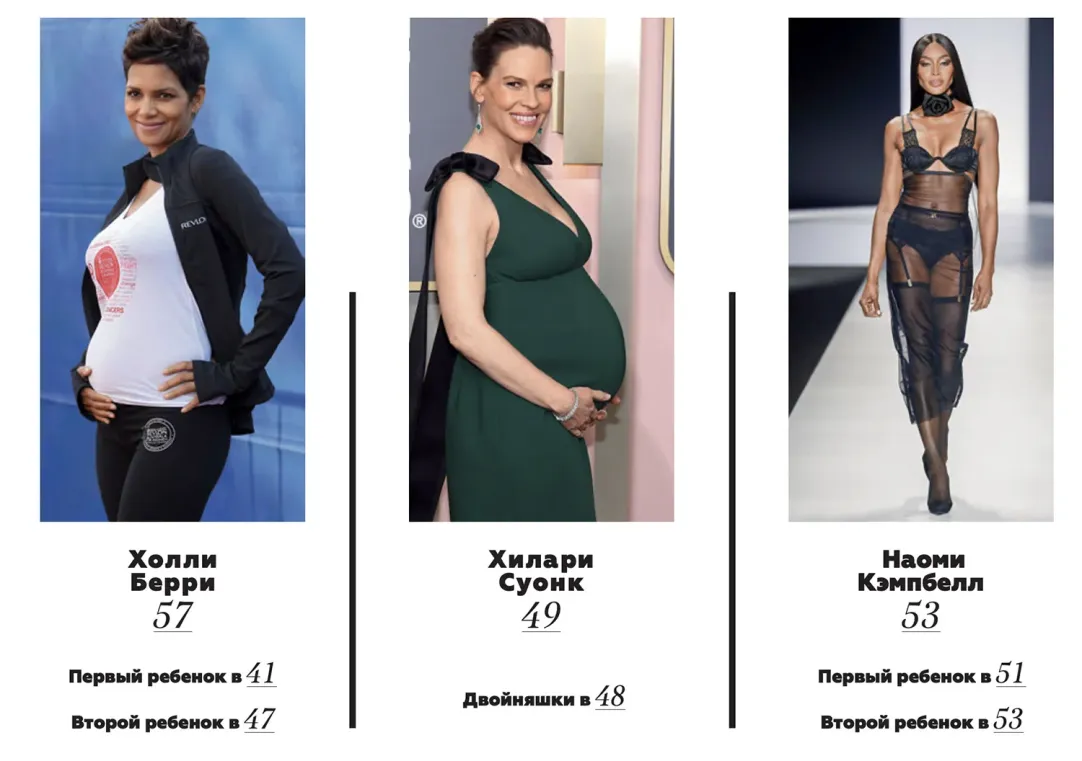 2. Длительный протогенетический
 интервал (от сексуального дебюта до рождения первенца – 10-12 лет)
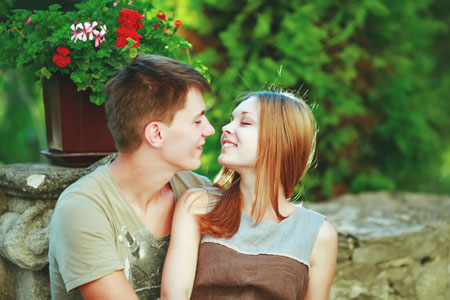 19
Откладывание регистрации брака; сожительство, как «репетиция» брака
Источник: Росстат https://rosstat.gov.ru/folder/12781
Доля состоящих в незарегистрированном браке 
(% от состоящих в браке, зарегистрированном или нет)
Средний возраст женихов достиг 28 лет, невест – 25 лет 
Половина союзов молодежи до 25 лет - сожительства
20
Источник: Выборочное исследование репродуктивных планов населения в 2022 году (таблица 5) // Росстат. – URL: https://rosstat.gov.ru/free_doc/new_site/RPN22/index.html
Средний возраст матери при рождении ребенка в году
Средний возраст матери при рождении детей (по году рождения ребенка и очередности рождения)
21
Источник: Выборочное исследование репродуктивных планов населения в 2022 году // Росстат. – URL: https://rosstat.gov.ru/free_doc/new_site/RPN22/index.html; Выборочное исследование репродуктивных планов населения в 2012 году // Росстат. – URL: http://www.gks.ru/free_doc/new_site/RPN/Publisher/index.html
[Speaker Notes: Средний возраст матери при рождении ребенка вырос с начала века на 3 года и составил почти 29 лет. Расчет возраста матери при рождении первенца начал расти в когортах женщин 1970 г р и младше (с 1990-х гг.)]
22
Доля браков, начавшихся с регистрации – менее 50%
Доля браков, начавшихся с регистрации – менее 50%
16 лет
18 лет
50% сексуальных дебютов были незащищены;
56% мужчин и 35% женщин не пользуются контрацепцией по причине нежелания;
49% мужчин и 28% женщин считают допустимыми сексуальные отношения не с одним партнером
3,5
4,8
[Speaker Notes: По региональным данным остаются риски сексуального поведения. Так, более 50% сексуальных дебютов были незащищены, а возраст начала половой жизни у 15-19летних заметно меньше, чем у старших возрастных групп (средний возраст сексуального дебюта 16 лет против 18 у более старших респондентов). Мужчины в среднем, имеют больше половых партнеров, чем женщины и заметно чаще допускают «текущую полигамность».]
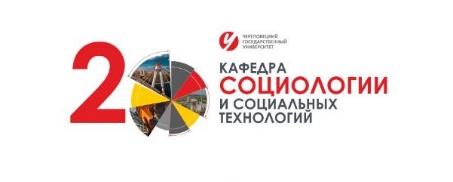 Старшеклассники Вологодской области: ценности, образовательные, трудовые и миграционные стратегии
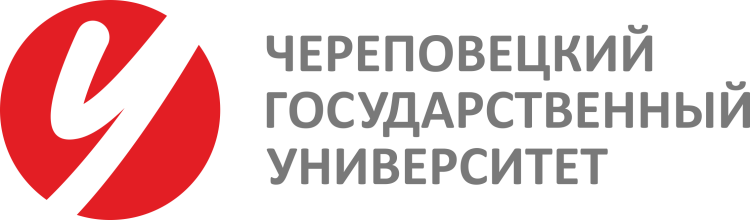 Репродуктивные установки
Сколько детей Вы бы хотели иметь в будущем?
Опрос учащихся 9-11 классов и учащихся СПО Вологодской области
Вологодская область конец 2023-2024
Всего опрошено 2380 чел, в т.ч.
Вологда – 425
Череповец – 600
Малые города и районы -930
Студенты СПО - 425
С какими суждениями о семье Вы согласны?
14-16% школьников вообще не хотят иметь детей
18-22% одного ребенка, 
36% настроены на рождение двоих детей.
Установка на многодетное родительство выражена крайне низко – 8-10%.
23
[Speaker Notes: Наши коллеги из ЧГУ под руководством со-руководителя Центра развития кадрового потенциала в области демографии Альбины Анатольевны Меховой провели опрос школьников и студентов СПО. 
Крайне настораживает , что учащаяся молодежь в большинстве считает ,что семья может быть счастливой и без детей, 14-16% школьников вообще не хотят иметь детей. 
Это говорит о важности воспитательной просемейной работы с детьми и молодежью.
Это задача 1 на перспективу.]
3. Вклад отцов в здоровье молодого поколения
Мужское здоровье – здоровье отцов
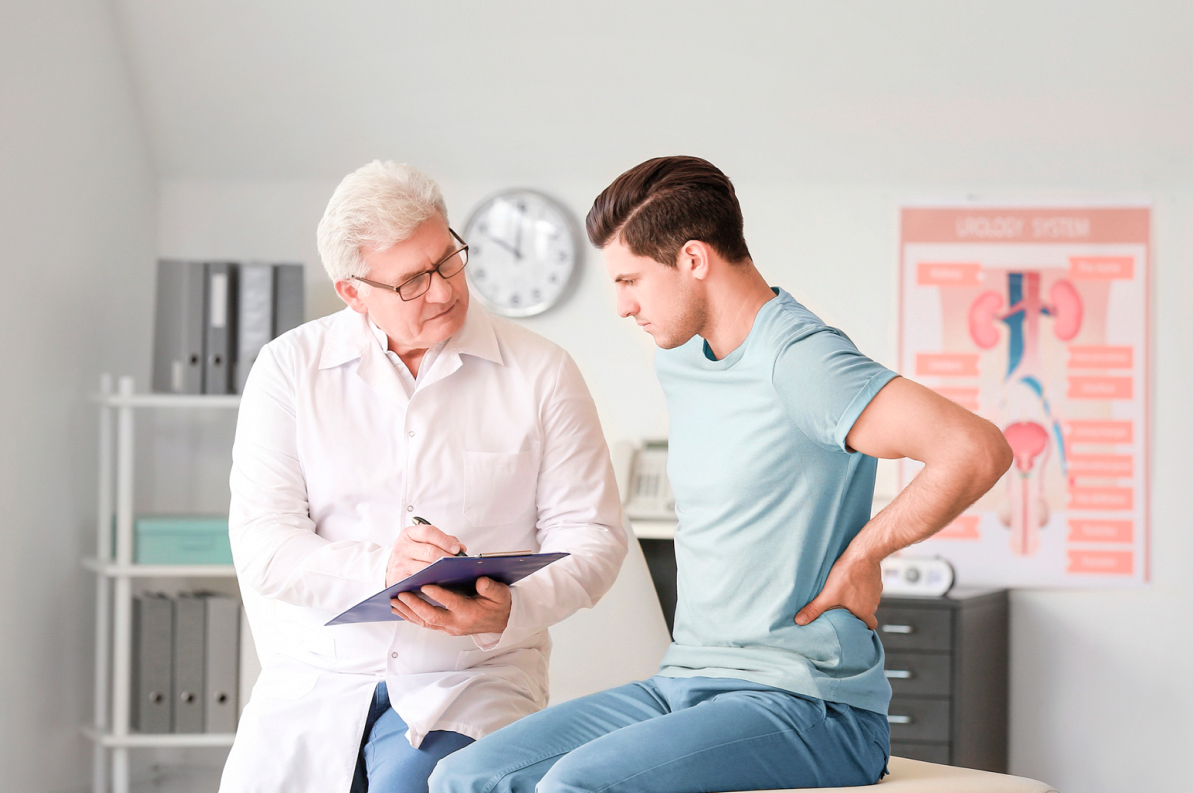 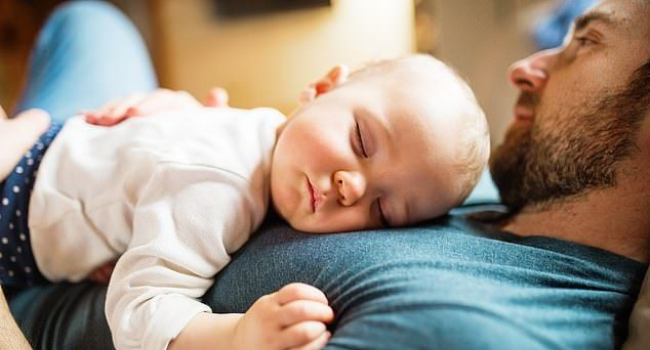 24
25
Относительный  риск (relative risk) (ОР)
Риск – это вероятность появления определенного исхода, например, болезни. 
Относительный риск (relative risk) (ОР) рассчитывается как отношение риска развития заболевания в «экспонированной» группе (подвергшейся воздействию фактора риска) к риску развития заболевания в «неэкспонированной группе». Относительный риск демонстрирует, во сколько раз действие фактора риска увеличивает вероятность развития заболевания
Показатель относительного риска сравнивается с 1 для того, чтобы определить характер связи фактора и исхода:
Если ОР равен 1, можно сделать вывод, что исследуемый фактор не влияет на вероятность исхода (отсутствие связи между фактором и исходом).
При значениях более 1 делается вывод о том, что фактор повышает частоту исходов (прямая связь).
При значениях менее 1 - о снижении вероятности исхода при воздействии фактора (обратная связь).
Также обязательно оцениваются значения границ 95% доверительного интервала. Если оба значения - и нижней, и верхней границы - находятся по одну сторону от 1, или, другими словами, доверительный интервал не включает 1, то делается вывод о статистической значимости выявленной связи между фактором и исходом с вероятностью ошибки p<0,05.
Расчет относительного риска заимствован медицинской статистикой из экономики. Правильная оценка влияния политических, экономических и социальных факторов на востребованность товара или услуги может привести к успеху, а недооценка этих факторов - к финансовым неудачам и банкротству предприятия. Аналогично этому, недоучет латентных факторов риска здоровья может существенно его снизить.
[Speaker Notes: С помощью метода расчета относительного риска была оценена вероятность заболеваний детей при наличии тех или иных рисков со стороны их отцов. Мы рассмотрели возраст, условия труда и наличие ряда заболеваний в анамнезе отцов.]
26
Влияние возраста отца на здоровье ребенка
Возраст мужчины до 30 лет, является, согласно нашим расчетам, защитным фактором :
развития в период беременности у матери его будущего ребенка анемии (ОР=0,70; 0,61-0,79; ДИ 95%) и отеков (ОР=0,55; 0,38-0,79; ДИ 95%);
отклонений в состоянии здоровья, патологических состояний, заболевания, врожденных пороков развития у новорожденного (ОР=0,71; 0,56-0,91; ДИ 95%). 
Если мужчине больше 40 лет, то у его ребенка увеличивается вероятность развития врожденных отклонений со стороны сердечно-сосудистой системы, в т.ч. порока сердца, втрое (ОР=3,05; 1,18-7,87; ДИ 95%)
Влияние возраста отца на здоровье ребенка в дошкольном возрасте (показатель относительного риска)
[Speaker Notes: Молодой возраст отца выступает защитным фактором в период беременности и внутриутробного развития, но является фактором риска развития ряда заболеваний в будущем (ЖКТ, кардиология, отставание в НПР). Более зрелый возраст повышает риск врожденных патологий сердечно-сосудистой системы, но в дальнейшем его негативное влияние также нивелируется (как и материнский фактор). Возможно, это также связано с большей медицинской грамотностью и ответственностью, материальной обеспеченностью и более широкими возможностями укрепления здоровья ребенка.]
27
Влияние вредных условий труда отца на развитие отдельных заболеваний ребенка (показатель относительного риска)
[Speaker Notes: Вредные условия труда мужчины оказывают коррелируют с рядом диагнозов в дошкольный период. Наибольший вред здоровью ребенка наносит работа мужчины в тесном контакте с химическими и токсическими веществами. У их детей на 75% чаще отмечаются неврологические заболевания уже на первом году жизни. В 2 и более раз чаще регистрируются педиатром различные аллергические проявления к 3-4 годам и нарушения работы пищеварительной системы, начиная с трех лет. Заболеваниям ЖКТ и сердца более подвержены дети, чьи отцы трудились в условиях повышенной загазованности. Риск развития пупочной грыжи в младенчестве в 4,6 раз чаще отмечен среди маленьких участников когортного наблюдения, будущий отец которых работал на конвеерном производстве. Если мужчина трудился в условиях повышенной влажности, то у его ребенка к преддошкольному возрасту вероятность развития бронхиальной астмы увеличивается в 5,5 раз.]
28
Удельный вес работников из числа мужчин и женщин,
занятых во вредных и (или) опасных условиях труда, %
Примечание: Период исследования обусловлен тем, что в январе 2014 года вступил в силу Федеральный закон от 28 декабря 2013 г. № 426-ФЗ «О специальной оценке условий труда». 
Источник: Состояние условий труда работников организаций Российской Федерации по отдельным видам экономической деятельности, Росстат, 2014-2021 гг.
[Speaker Notes: Во вредных и опасных производствах трудятся, преимущественно, мужчины.  Удельный вес работников из числа мужчин, занятых во вредных и (или) опасных условиях труда составляет 44% в РФ и 57% в Вологодской области (СеверСталь)]
29
Влияние осложненного медицинского анамнеза отца 
на развитие заболеваний новорожденного ребенка
 (показатель относительного риска)
Влияние осложненного медицинского анамнеза отца 
на здоровье ребенка в дошкольном возрасте (показатель относительного риска)
[Speaker Notes: Заболевания кожи и подкожной клетчатки у мужчины в 4 раза повышают риск развития у его новорождённого сына или дочери желтухи и в 11 раз – отклонений со стороны костно-мышечной системы (дисплазии тазобедренных суставов, вальгусной стопы, косолапости). Риск появления на свет ребенка с врожденным пороком сердца в 3,8 раз выше у отца, страдавшего болезнями системы пищеварения. Урологические проблемы у новорожденных мальчиков (гипоспадия, крипторхизм, опущение яичка) положительно коррелируют с проблемами мочеполовой системы их отцов.  
Хронические заболевания в анамнезе мужчины повышают риск  развития некоторых патологий  у его потомства на протяжении дошкольного периода. Так, расстройства нервной системы и органов чувств у отца повышает риск развития у его будущих детей заболеваний желудочно-кишечного тракта (ЖКТ) в 3-4 годам в 5 раз, а к 6-7 годам в 6,5 раз. В свою очередь наличие проблем с ЖКТ у отца не наследуется детьми (не проявляется в дошкольном возрасте), но вдвое повышает риск отставания нервно-психического развития ребенка к 3-4 годам. Анамнез отца, осложненный болезнями почек, втрое чаще провоцирует развитие неврологических заболеваний его сына или дочери к 3-4 годам. Венерические болезни, перенесенные мужчиной ранее, в 4,8 раз увеличивают вероятность желудочно-кишечных болезней у его потомства к преддошкольному возрасту. А болезни кожи и подкожной клетчатки, более, чем в 2,5 раза повышают риск развития у его детей кардиологических заболеваний, начиная с 1 года.]
Реализация демографической политики на корпоративном уровне
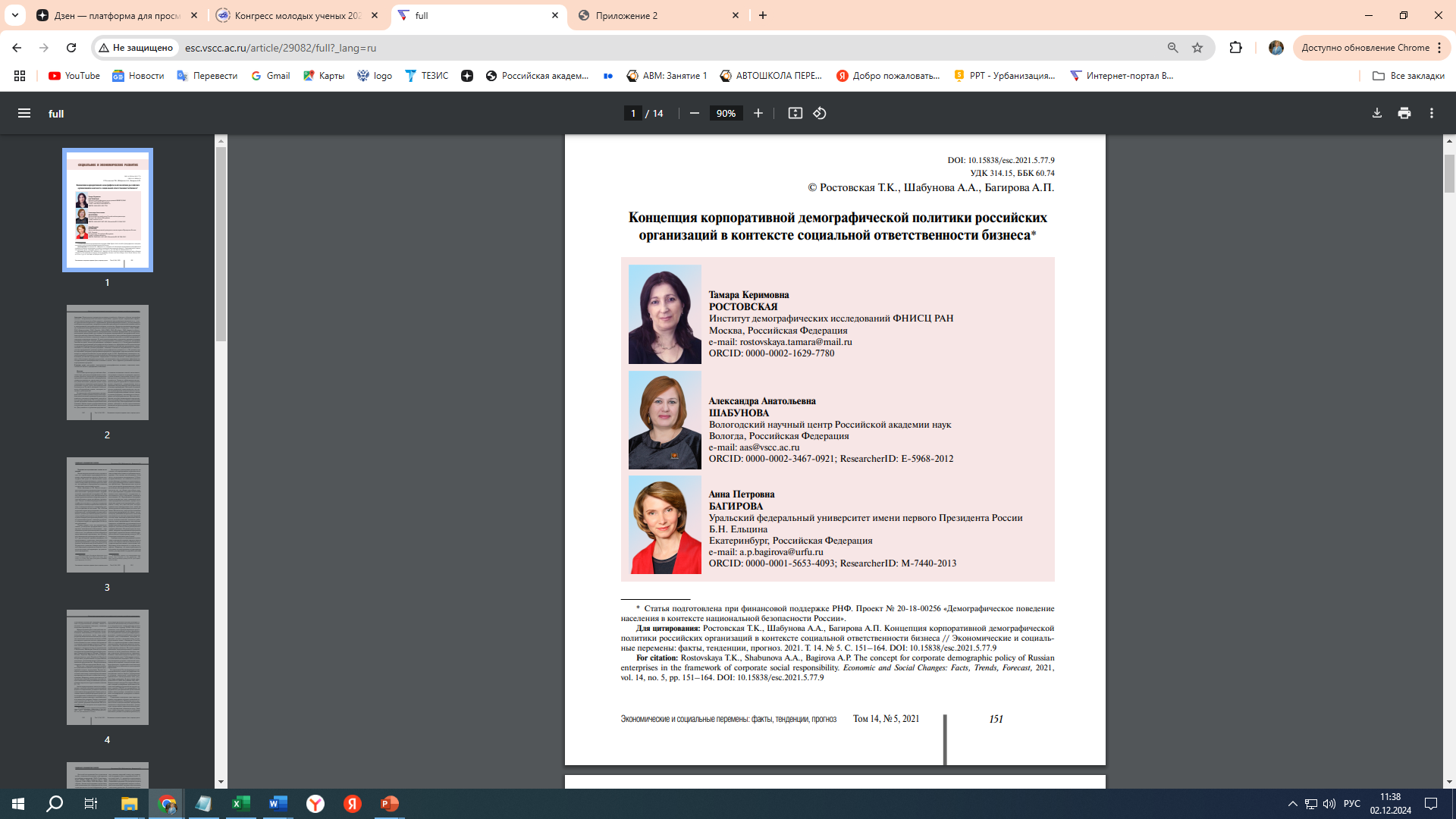 Мы с 2019 года активно пропагандируем развитие Корпоративной демографической политики, разработан и опубликован 
    проект ее концепции

2024 г. Минтрудом РФ подготовлен проект Методических рекомендаций по разработке и реализации корпоративных демографических практик
30
[Speaker Notes: Поэтому так важно  развивать демографическое образование в регионах, готовить специалистов-демографов в том числе для системы управления, для бизнеса]
31
Сочетание декларируемой ценности семьи и здоровья, 
«агрессивной среды»   и невысокой культуры здоровьесбережения
Здоровье занимает лидирующее место в системе ключевых ценностей населения региона ( более 78% отметили его среди главных ценностей) наряду  со счастливой и дружной семьёй и материнством / отцовством
Увеличивается понимание личной ответственности за собственное здоровье  с 28% в 2002 г. до 85%
НО
НЕРАВНЫЕ ВОЗМОЖНОСТИ 
В СОХРАНЕНИИ ЗДОРОВЬЯ
Девальвация брака и распространенность сожительств
НЕВЫСОКАЯ САМОСОХРАНИТЕЛЬНАЯ АКТИВНОСТЬ
Длительный протогенетический интервал и проблемы с зачатием
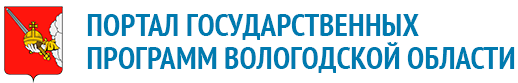 Губернаторский проект «Семья - оплот Русского Севера»

выплаты в размере 100 тыс. рублей при рождении первого ребенка женщиной в возрасте до 25 лет. 
Одному из родителей-студентов компенсируют затраты на обучение в размере до 91 тыс. руб. 
Субсидия семье на улучшение жилищных условий при рождении третьего и последующего ребенка - 500 тыс. руб. 
Региональный маткапитал при рождении четвертого и каждого последующего ребенка - 150 тыс. руб. 
Запланирован ремонт 10 женских консультаций и покупка 121 единицы медоборудования. 
Выплаты медикам: 5 тыс. рублей доктору, который отговорит женщину от аборта, и 25 тыс. рублей - при доведении до родов и рождении ребенка.
32
5 апреля 2024 Открыт Вологодский межрегиональный центр развития кадрового потенциала в области демографии
Региональный демографический доклад
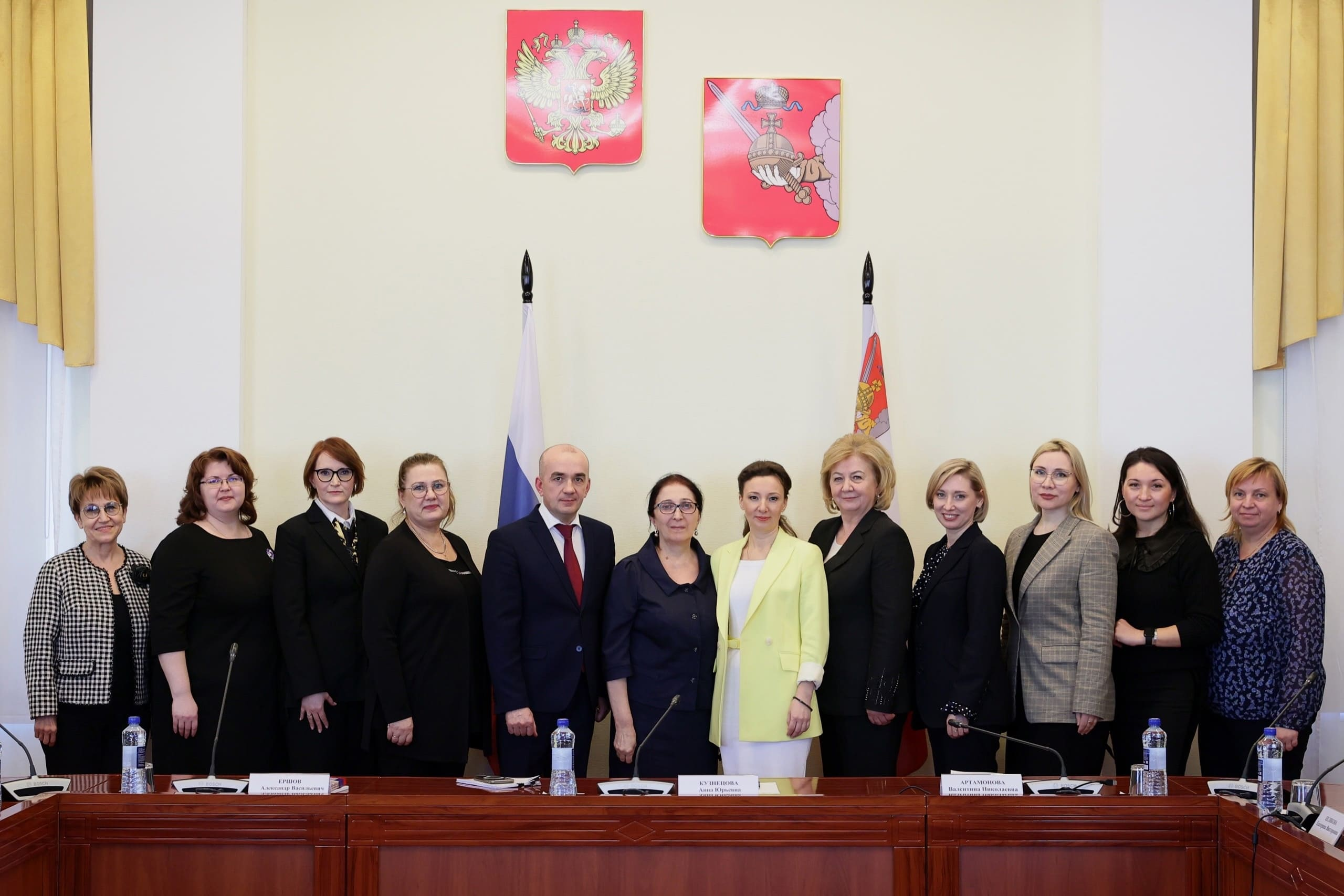 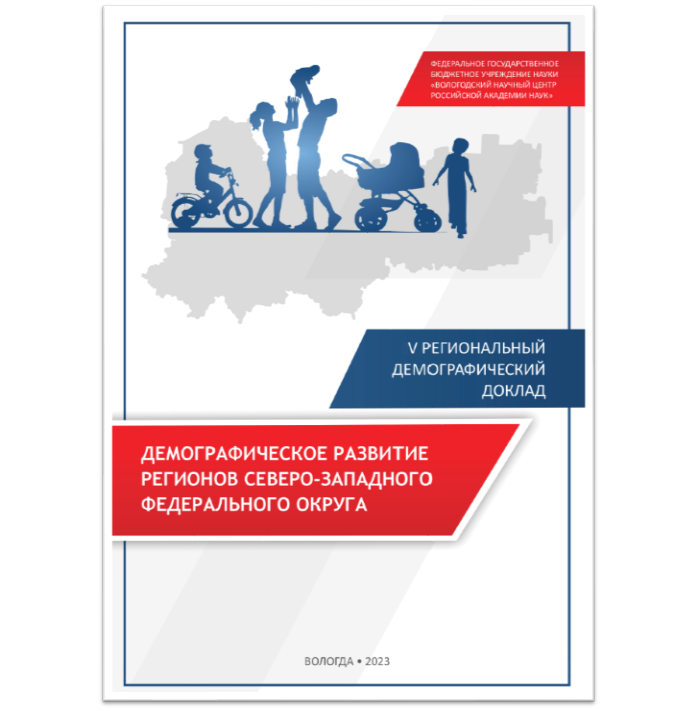 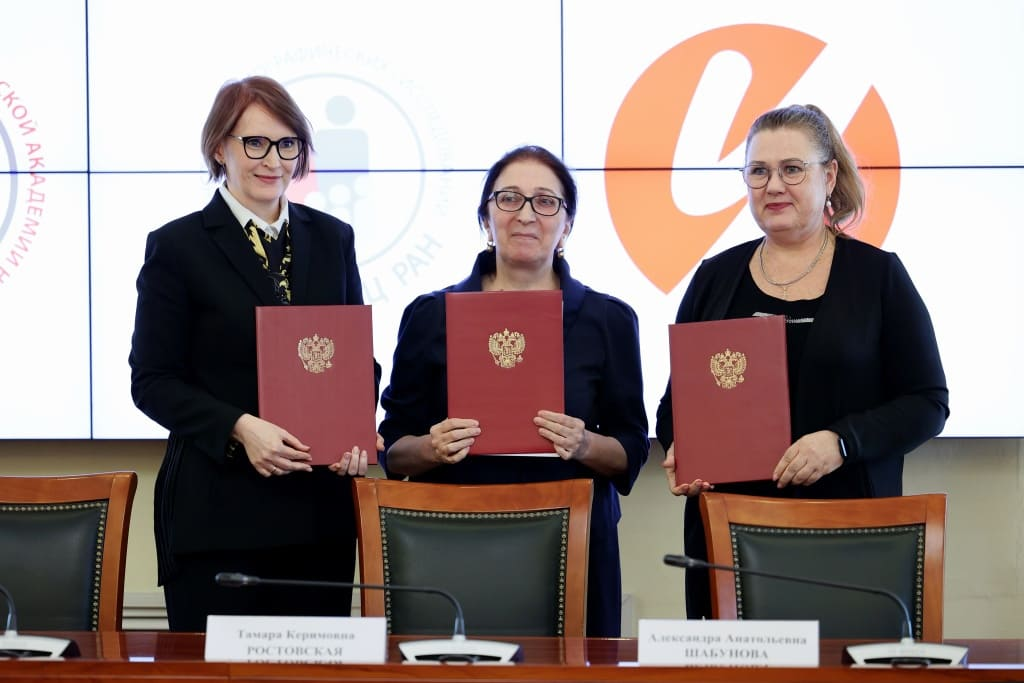 33
34
Что важно!
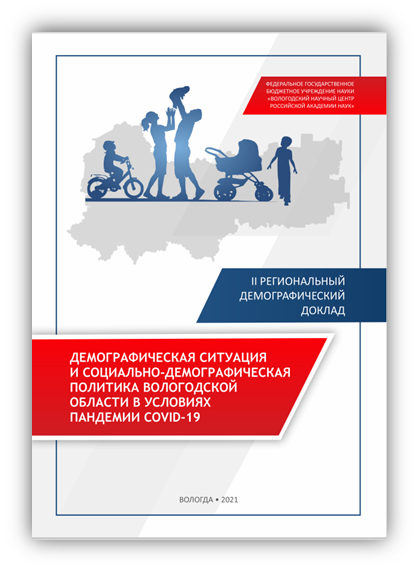 Формирование культуры здоровьесбережения
Снижение неравенства (в том числе возможностей)
Изменение принципов финансирования здравоохранения
Повышение рождаемости, в том числе за счет численности многодетных семей
Усиление профилактической работы, в том числе  направленной на сохранение репродуктивного здоровья
Повышение комфортности среды проживания, доступности оборудованных  объектов для самостоятельной физической активности
Повышение социальной ответственности бизнеса
Повышение уровня жизни населения
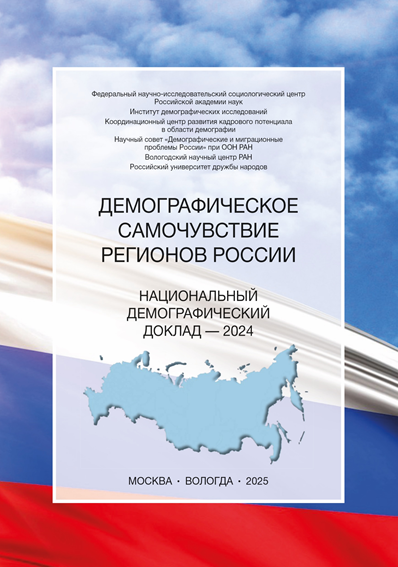 [Speaker Notes: Подводя итог]
БЛАГОДАРЮ ЗА  ВНИМАНИЕ!
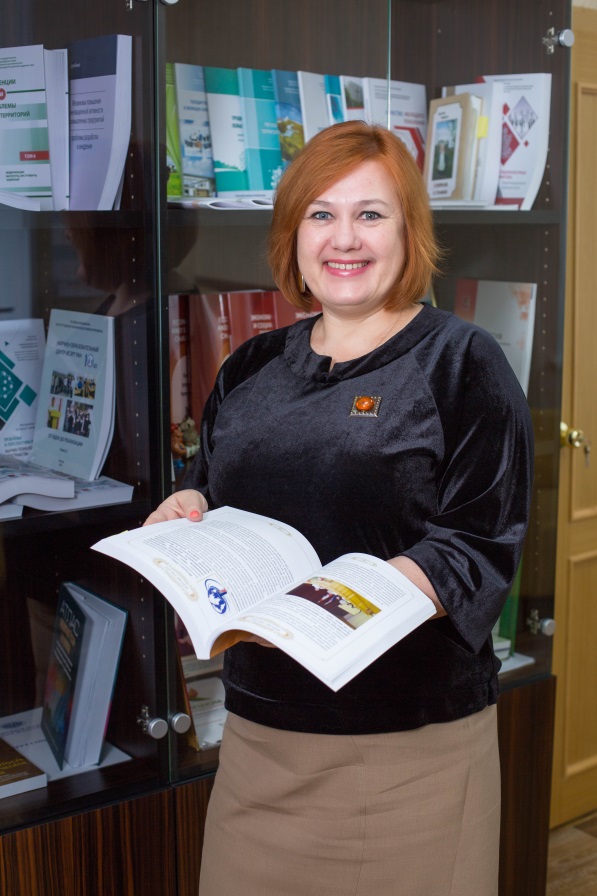 Александра Анатольевна Шабунова
доктор экономических наук 
доцент
директор 
ФГБУН «Вологодский научный центр РАН»
 
Контакты:
      E-mail: common@volnc.ru
Тел. :(8172) 59-78-03
Россия, 160014, г. Вологда, ул. Горького, д. 56а
www.volnc.ru
35